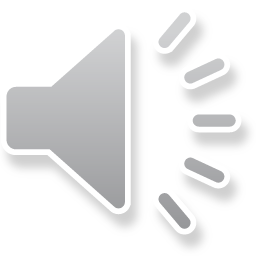 岗位竞聘报告
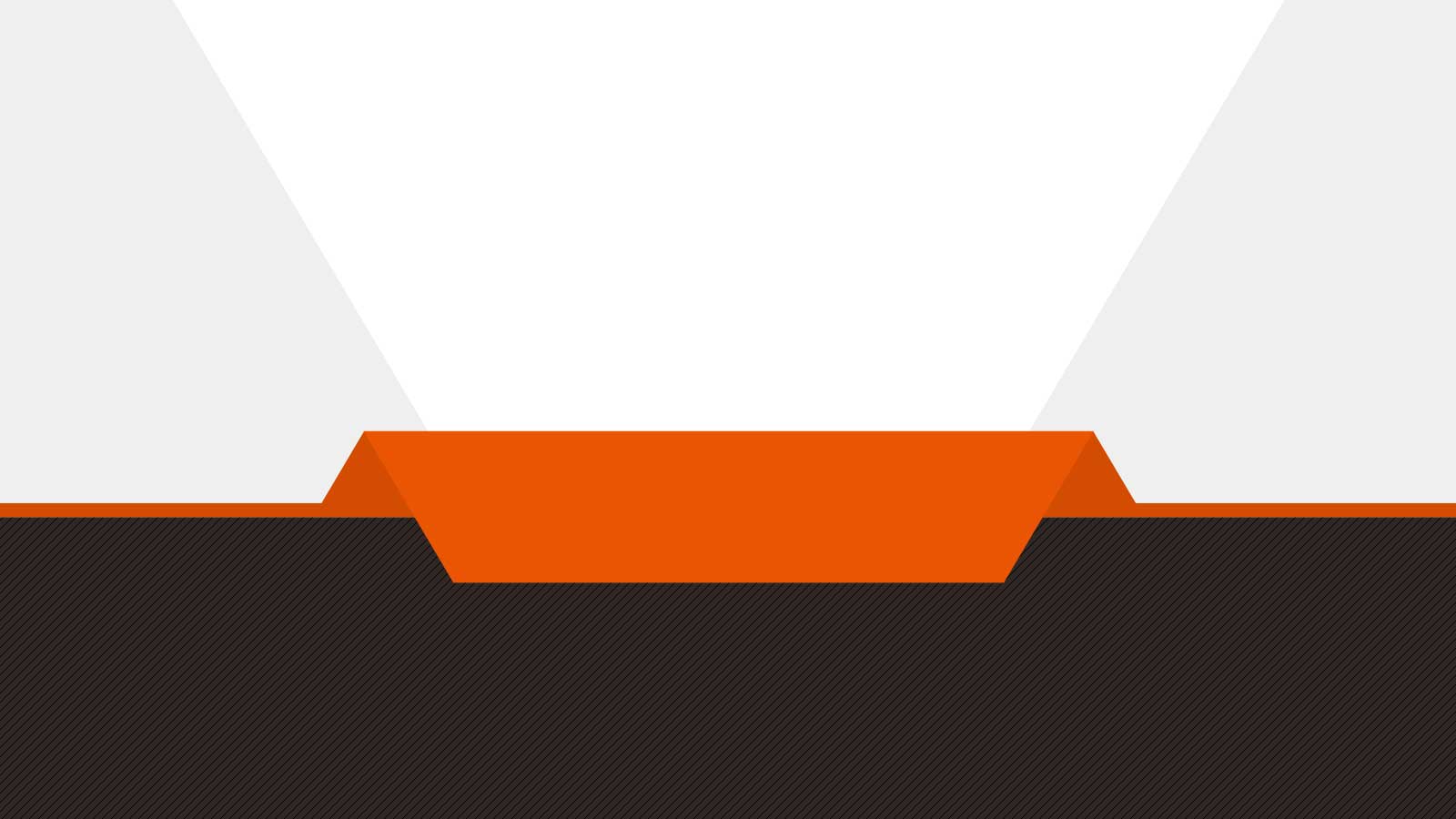 应聘人：×××     部门单位：×××
BUINESS    PLAN
基本资料
BASIC INFORMATION
01
岗位认知
POST COGNITIVE
02
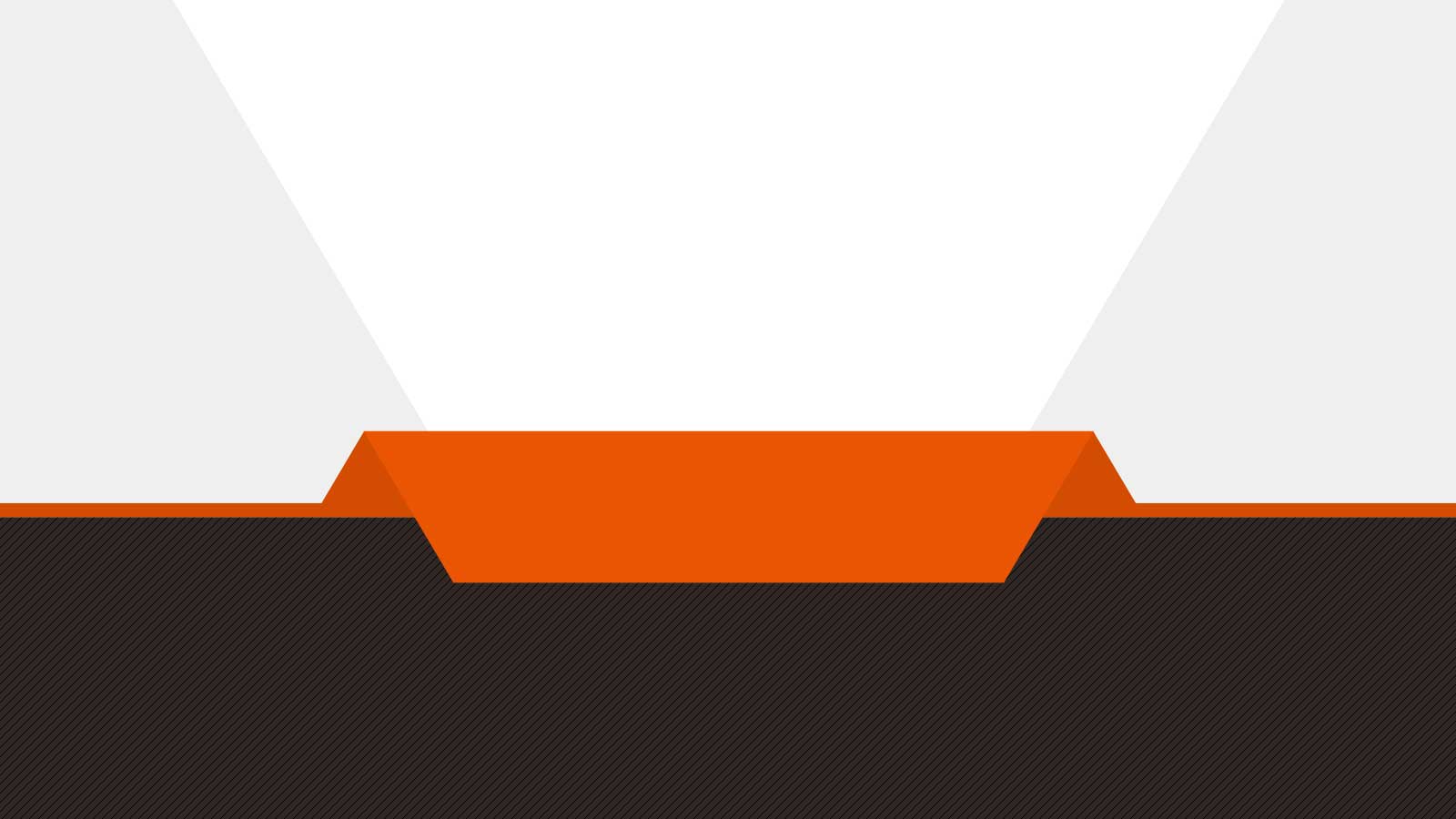 胜任能力
 COMPETENCE
03
目标规划
OBJECT PROGRAM
04
01
基本资料
BASIC INFORMATION
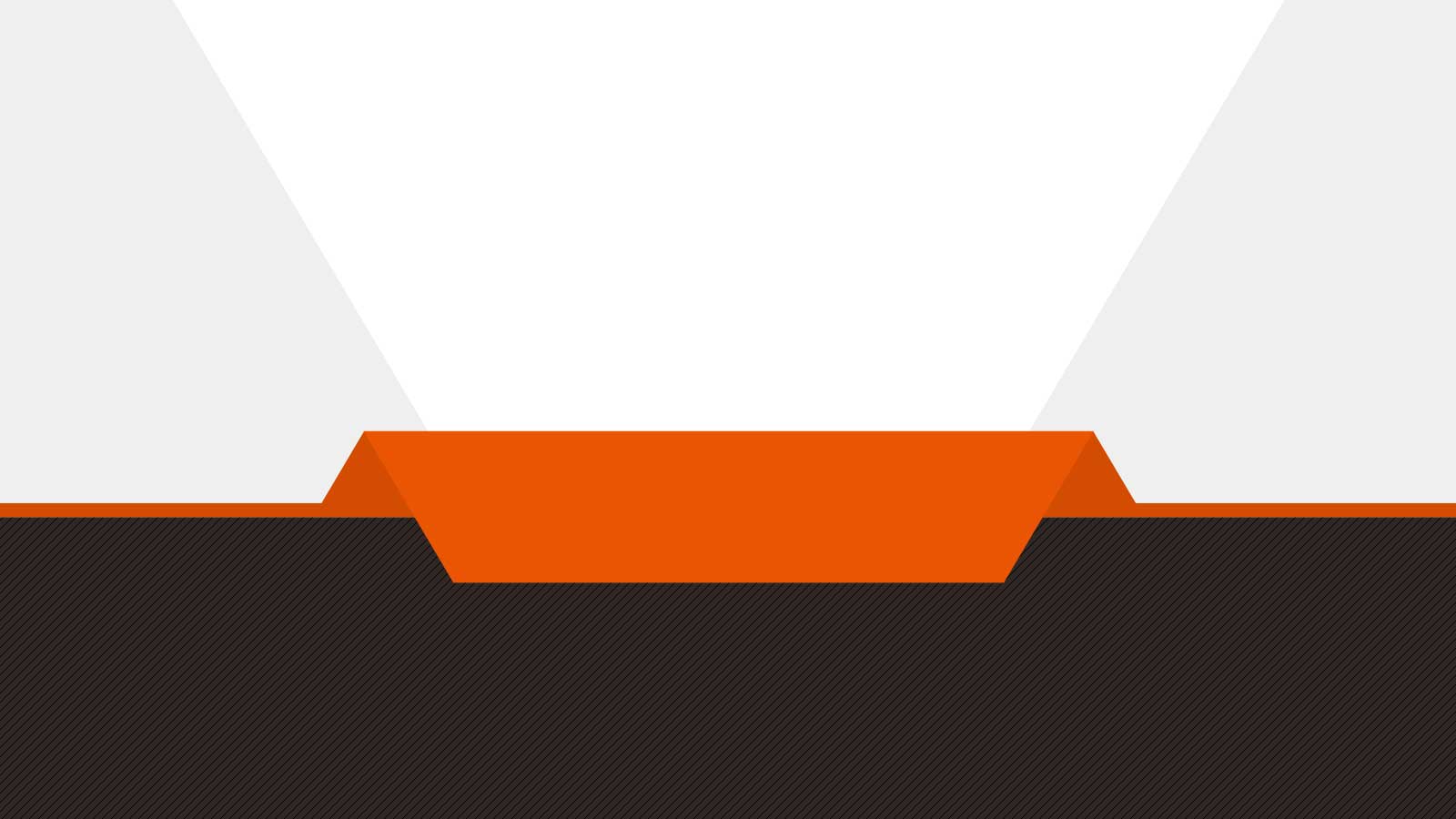 个人履历
2017
2011
2013
2015
XX市XXX工业局
副局长一职。
就读于芝加哥大学工商
管理专业MBA。
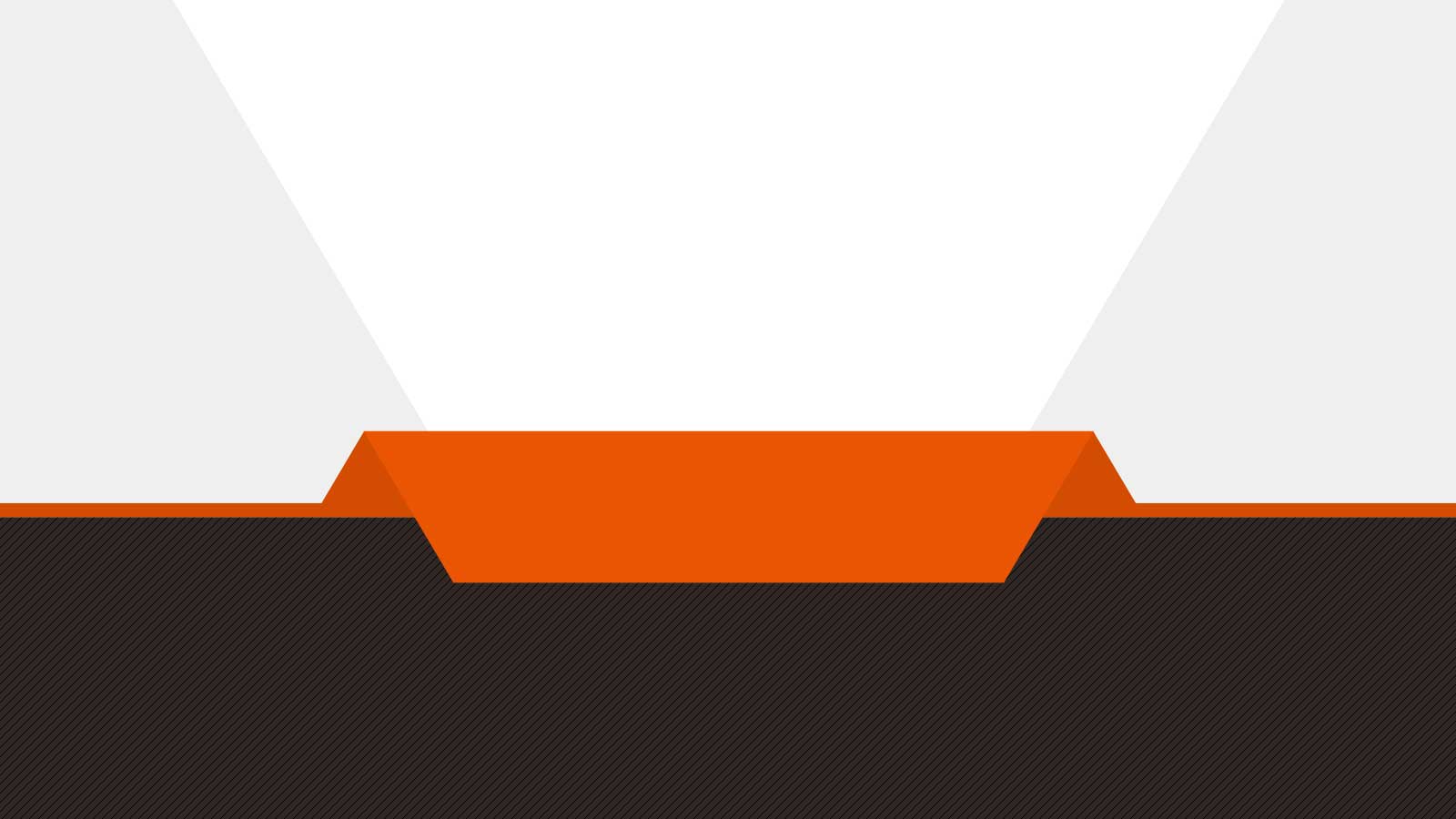 就读于北京大学工商管
理专业，学士学位。
XX市XXX工业局
副书记一职。
XX市XXX公司销售部
经理一职。
2012
2014
获奖荣誉
2017
04
02
01
03
单击此处输入标题
请在这里输入您的主要叙述内容
请在这里输入您的主要叙述内容
单击此处输入标题
请在这里输入您的主要叙述内容
请在这里输入您的主要叙述内容
单击此处输入标题
请在这里输入您的主要叙述内容
请在这里输入您的主要叙述内容
单击此处输入标题
请在这里输入您的主要叙述内容
请在这里输入您的主要叙述内容
输入标题
2017
单击此处输入标题
请在这里输入您的主要叙述内容
请在这里输入您的主要叙述内容
单击此处输入标题
请在这里输入您的主要叙述内容
请在这里输入您的主要叙述内容
单击此处输入标题
请在这里输入您的主要叙述内容
请在这里输入您的主要叙述内容
01
04
02
05
06
03
单击此处输入标题
请在这里输入您的主要叙述内容
请在这里输入您的主要叙述内容
单击此处输入标题
请在这里输入您的主要叙述内容
请在这里输入您的主要叙述内容
单击此处输入标题
请在这里输入您的主要叙述内容
请在这里输入您的主要叙述内容
语音能力
2017
ENGLISH
英语：四六级专业证书，以及新TOEFL120分。
CHINESE
汉语：普通话等级水平测试1级甲等成绩。
JAPANESE
日语：商务日语证书N1级。
应聘职位
2017
03
02
04
01
请输入标题
请输入标题
请输入标题
请输入标题
点击输入简要文字内容，文字内容需概括精炼，言简意赅的说明分项内容言简意赅的说明分项内容
点击输入简要文字内容，文字内容需概括精炼，言简意赅的说明分项内容言简意赅的说明分项内容
点击输入简要文字内容，文字内容需概括精炼，言简意赅的说明分项内容言简意赅的说明分项内容
点击输入简要文字内容，文字内容需概括精炼，言简意赅的说明分项内容言简意赅的说明分项内容
02
岗位认知
POST COGNITIVE
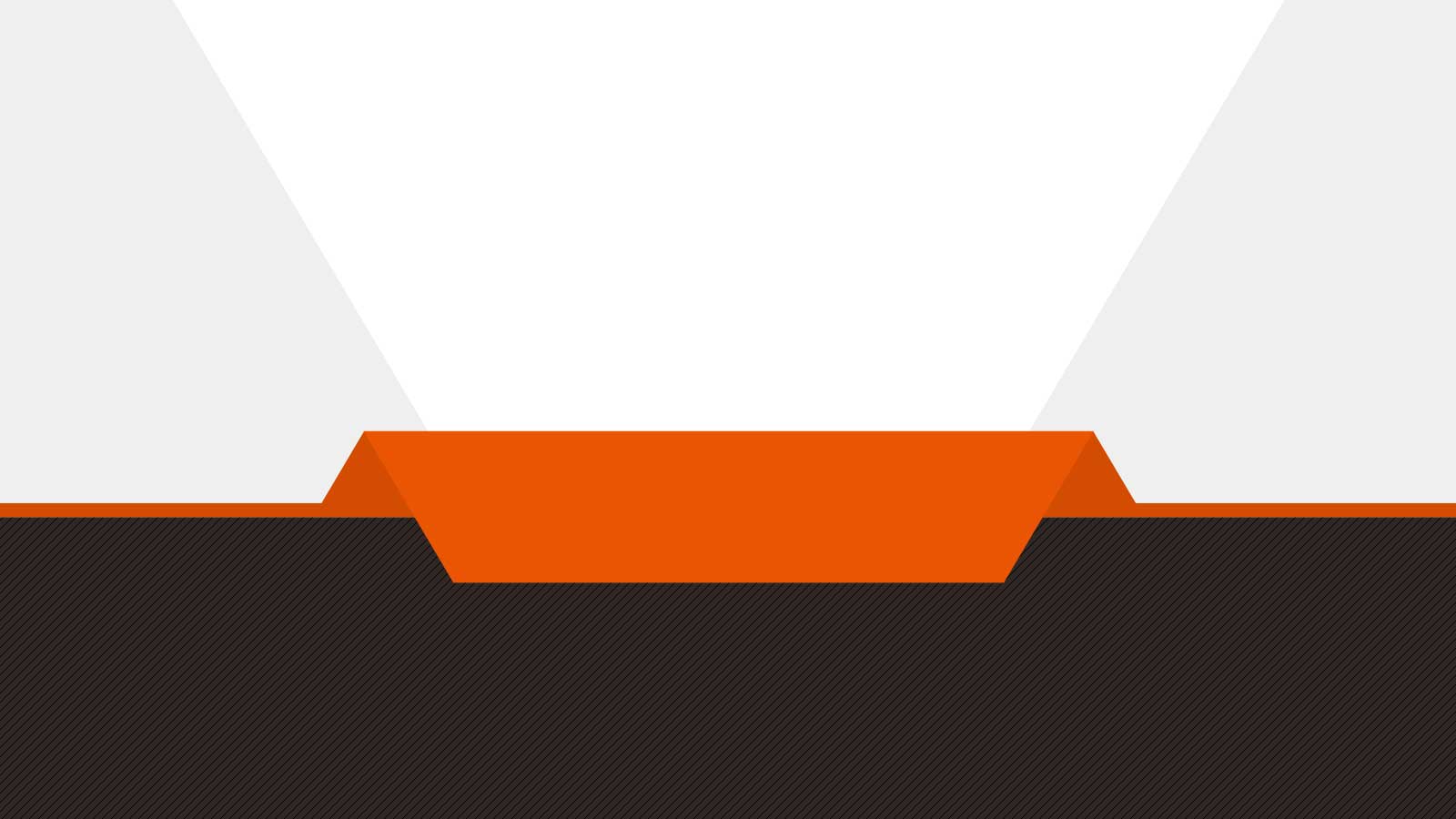 岗位理解
2017
精诚
点击输入简要文字内容，文字内容需概括精炼，言简意赅的说明分项内容言简意赅的说明分项内容
合作
点击输入简要文字内容，文字内容需概括精炼，言简意赅的说明分项内容言简意赅的说明分项内容
互助
点击输入简要文字内容，文字内容需概括精炼，言简意赅的说明分项内容言简意赅的说明分项内容
知识技能
2017
具有一定会计专业水平，经考核取得证书、可以接受当事人委托。
初级注册会计师
A
英语六级证书
日常基本口语基本没问题，口语和外国客户简单对话。
B
获得美国Adobe公司平面技能证书，熟练掌握photoshop软件。
C
ADOBE
熟练操作办公软件，能够独立完成会议ppt培训工作。
D
OFFICE
输入标题
2017
单击此处输入标题
请在这里输入您的主要叙述内容
请在这里输入您的主要叙述内容
单击此处输入标题
请在这里输入您的主要叙述内容
请在这里输入您的主要叙述内容
单击此处输入标题
请在这里输入您的主要叙述内容
请在这里输入您的主要叙述内容
单击此处输入标题
请在这里输入您的主要叙述内容
请在这里输入您的主要叙述内容
解决问题
2017
发现问题
单击此处输入标题
请在这里输入您的主要叙述内容
请在这里输入您的主要叙述内容
问题分析
单击此处输入标题
请在这里输入您的主要叙述内容
请在这里输入您的主要叙述内容
提出假设
单击此处输入标题
请在这里输入您的主要叙述内容
请在这里输入您的主要叙述内容
检验假设
单击此处输入标题
请在这里输入您的主要叙述内容
请在这里输入您的主要叙述内容
03
胜任能力
 COMPETENCE
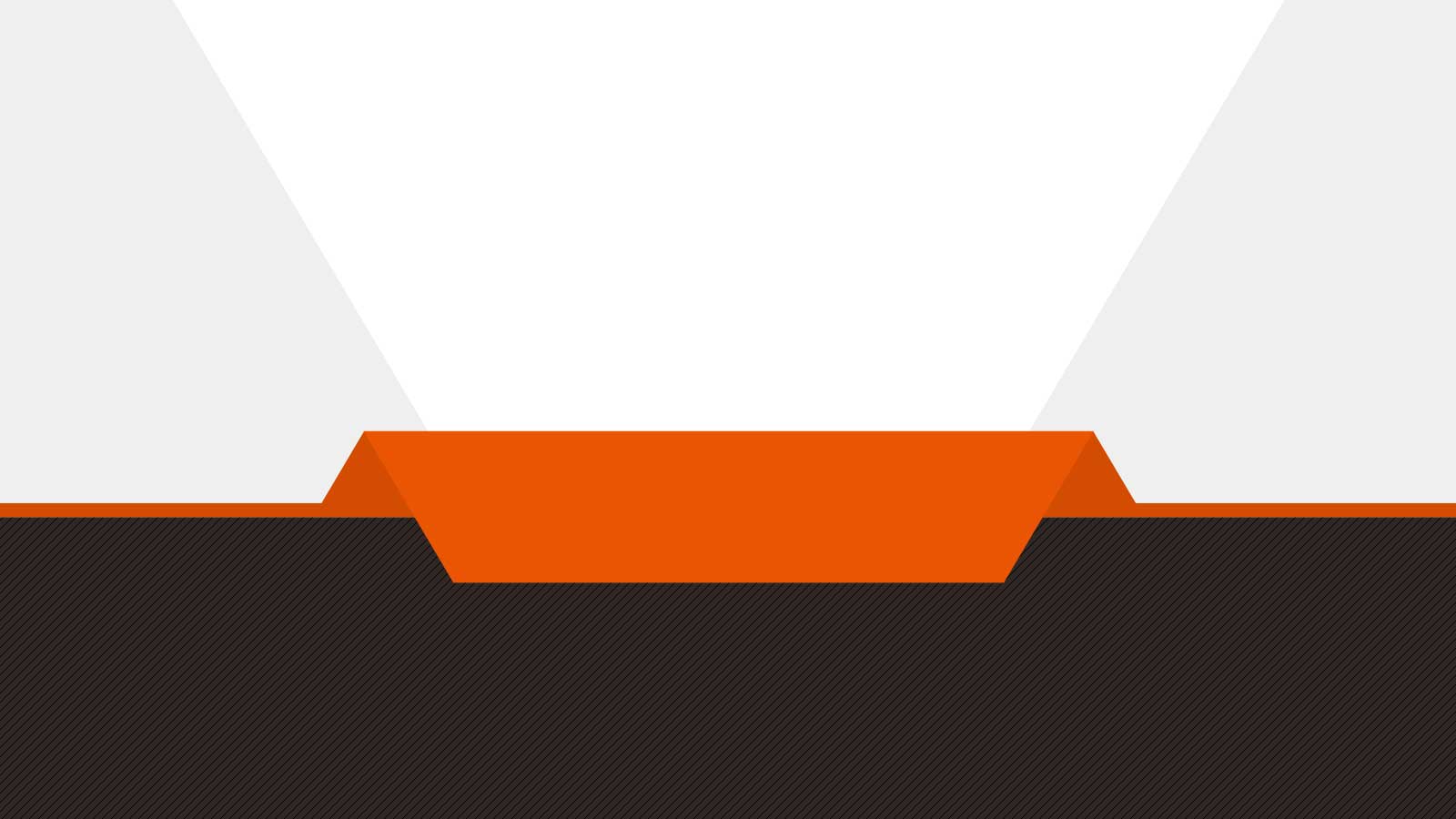 责任义务
2017
及时完成上级任务
对待下属互帮互助
同事之间团结友爱
“
“
“
03
02
01
这里输入简单的文字概述里输入简单文字概述这里简单输入简单文字这里输入简单的文字概述里输入简单文字概述这里简单输入简单文字这里输入简单的文字概述里输入简单文字概述这里简单输入简单文字
输入标题
2017
02
01
单击此处输入标题
请在这里输入您的主要叙述内容
请在这里输入您的主要叙述内容
单击此处输入标题
请在这里输入您的主要叙述内容
请在这里输入您的主要叙述内容
单击此处输入标题
请在这里输入您的主要叙述内容
请在这里输入您的主要叙述内容
04
单击此处输入标题
请在这里输入您的主要叙述内容
请在这里输入您的主要叙述内容
03
核心竞争力
2017
领导力
在管辖的范围内，充分地利用人力和客观条件。
执行力
有效利用客观资源、保质保量达成目标的能力。
团队合作
群策群力，更好的调动运转事件的有效的发展。
协调能力
人际关系协调能力和工作协调能力两个方面。
创新合作
在经验积累，革新技术提高效率，更好完成任务。
各项能力
2017
01
单击此处输入标题
请在这里输入您的主要叙述内容
请在这里输入您的主要叙述内容
单击此处输入标题
请在这里输入您的主要叙述内容
请在这里输入您的主要叙述内容
04
02
单击此处输入标题
请在这里输入您的主要叙述内容
请在这里输入您的主要叙述内容
单击此处输入标题
请在这里输入您的主要叙述内容
请在这里输入您的主要叙述内容
03
04
目标规划
OBJECT PROGRAM
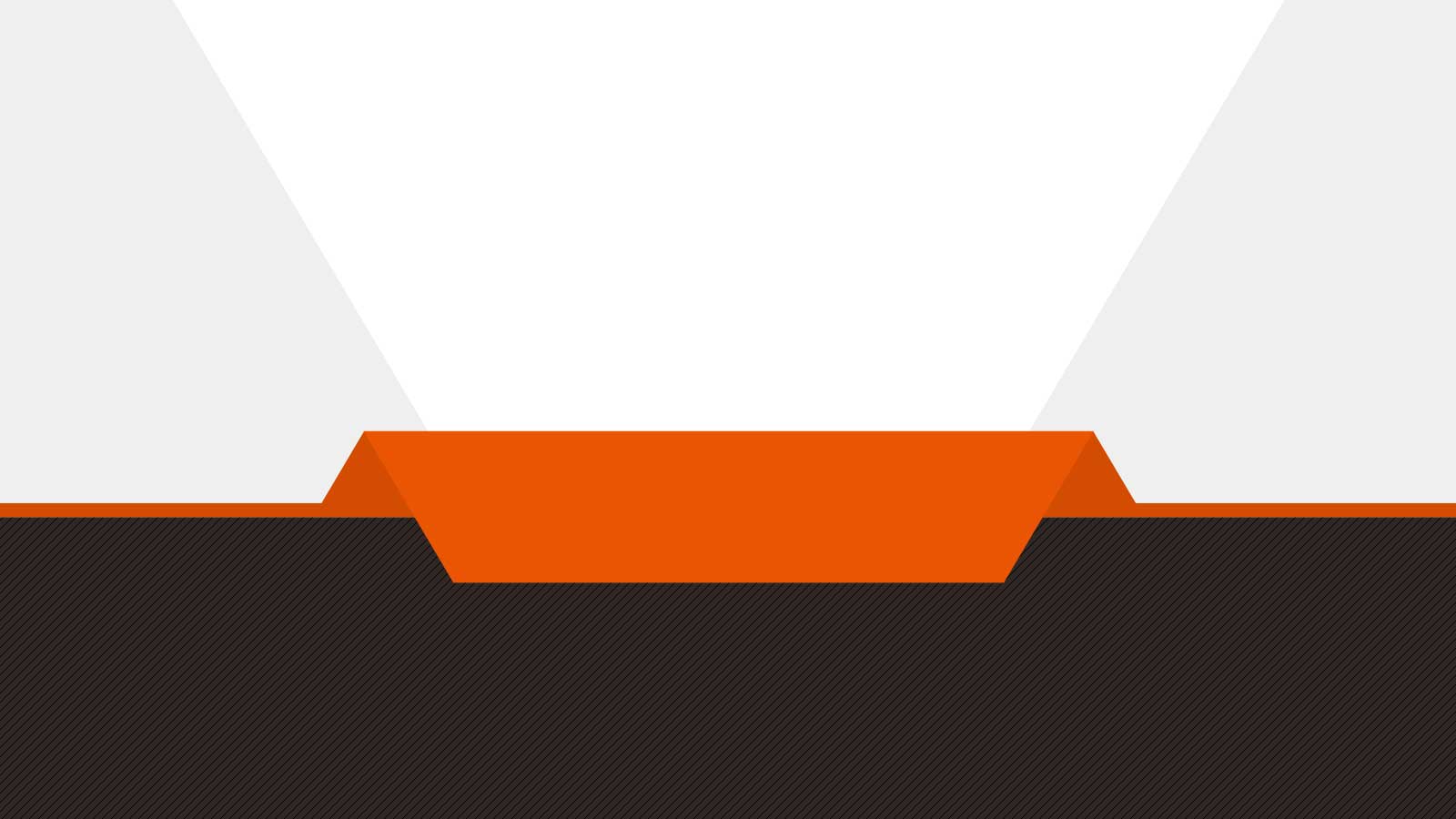 输入标题
2017
01
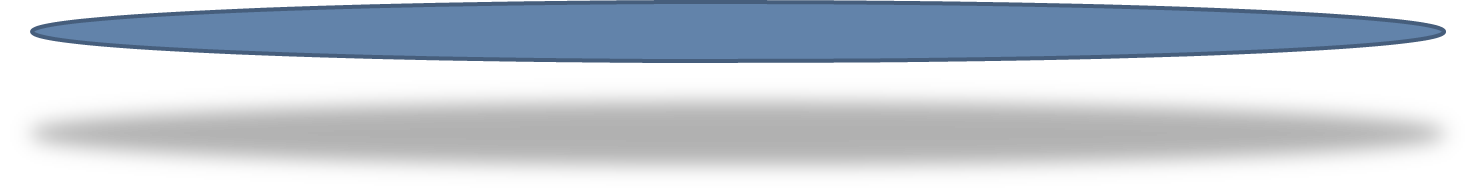 单击此处输入标题
请在这里输入您的主要叙述内容
请在这里输入您的主要叙述内容
单击此处输入标题
请在这里输入您的主要叙述内容
请在这里输入您的主要叙述内容
02
03
单击此处输入标题
请在这里输入您的主要叙述内容
请在这里输入您的主要叙述内容
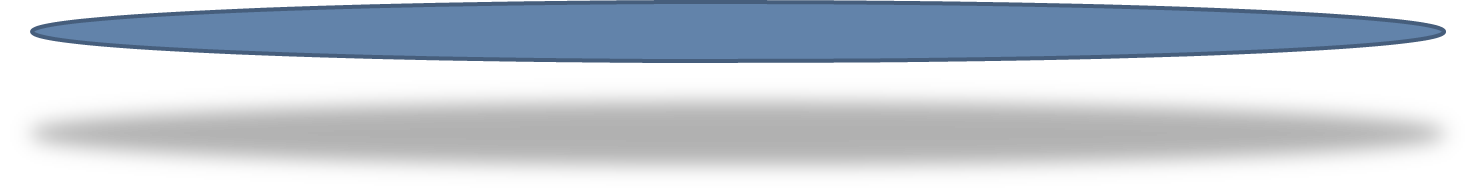 执行力
2017
制度执行力
制度的实施取决于制度执行力，公司利益和文化得失在于执行力。
应急执行力
临危不乱，遇事不急的心态能够在稍纵即逝的时机取得更大的成果。
战略执行力
通过一套有组织系统的规章制度和战略目标，可以更快的实现梦想。
团队合作
2017
做事主动
表达与沟通
敬业的品质
互帮互助
点击输入简要文字内容，文字内容需概括精炼，不用多余的文字修饰，言简意赅的说明分项内容。点击输入简要文字内容，文字内容需概括精炼，言简意赅的说明分项内容……
竞聘宣言
2017
单击此处输入标题
请在这里输入您的主要叙述内容
请在这里输入您的主要叙述内容
01
02
单击此处输入标题
请在这里输入您的主要叙述内容
请在这里输入您的主要叙述内容
03
单击此处输入标题
请在这里输入您的主要叙述内容
请在这里输入您的主要叙述内容
04
单击此处输入标题
请在这里输入您的主要叙述内容
请在这里输入您的主要叙述内容
自我评价
2017
95%辛勤     汗水
右键点击图片选择设置图片格式可直接替换图片，在此录入上述图表的描述说明。
5%天赋和运气
右键点击图片选择设置图片格式可直接替换图片，在此录入上述图表的描述说明。
输入标题
2017
单击此处输入标题
请在这里输入您的主要叙述内容
请在这里输入您的主要叙述内容
单击此处输入标题
请在这里输入您的主要叙述内容
请在这里输入您的主要叙述内容
单击此处输入标题
请在这里输入您的主要叙述内容
请在这里输入您的主要叙述内容
单击此处输入标题
请在这里输入您的主要叙述内容
请在这里输入您的主要叙述内容
感谢各位的聆听
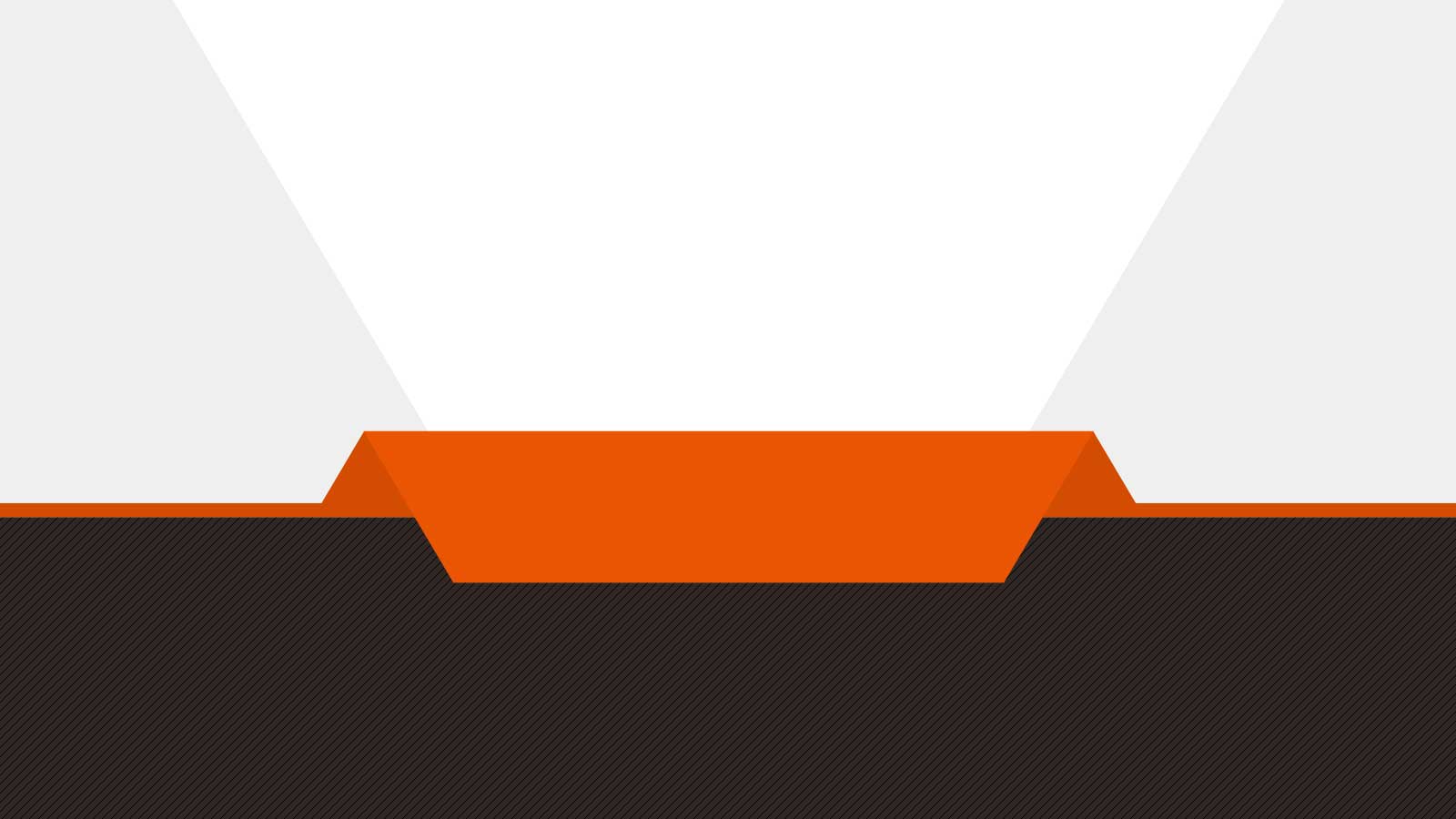 应聘人：×××     部门单位：×××
BUINESS    PLAN